Administrative Law
Part 2:  Introduction to Administrative Law
Lecture 1:  The Idiosyncracies of Administrative Law as a Law School Course
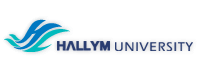 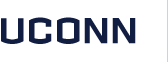 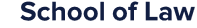 Challenges of Learning Administrative Law (“Why is this Hard?”)
(1) the sheer scope of the subject
(2) technical complexity of doctrines and technical complexity of subject matter areas subject to regulation
(3) difficulties of drawing “useful” generalizations across agencies/regulatory arenas
(4) tension between doctrines developed in (very) different historical contexts
(5) connections between subjects which make it difficult to understand any one subject without first understanding the whole picture
Challenges of Administrative Law
You can’t understand the whole until you understand the parts.  But you can’t understand the parts until you understand the whole.	– the “Catch-22” of Administrative Law

So why is such a difficult subject so important?
Importance of Administrative Law
Why do we care about administrative law?  The quickest answer is that in a big, complex bureaucratic nation like ours, all law (including criminal law) eventually involves administrative decisionmaking, and virtually all rights have to be secured in whole or in part through the administrative process. ... [V]irtually every critical government decision that affects our lives – the air we breathe, the water we drink, the bills for our latest hospital stay, the health or safety of our workplaces, the parklands we recreate in, the price of gas – comes out of the administrative process.		– Hon. Patricia M. Wald, D.C. Circuit (1997)
Teaching Approach
Administrative Law can easily consume a 2000-page casebook… without even dealing with State-level issues!
My approach (with thanks to Professor Lawson):
Focus on federal administrative law only
“real-world” problems tend to arise at state level
Driver licenses
Family law issues
Social benefits (medicare, Social Security, welfare, etc.)
Property law/zoning issues
But there are 50 different state laws and several other U.S. territorial jurisdictions!
Focus on federal law to understand commonalities among all the different systems
Focus on depth rather than on breath – I want you to learn how to think about these problems
Thoughts on “Learning to Understand”
From Professor Lawson (your CB Author):
“Learning administrative law is like reading a story; each chapter reveals a bit more about the plot.”
“Until all of the pieces are in place, however, one often experiences the frustrations that accompany any uncompleted puzzle.”
“There is, unfortunately, no way to begin at the end.”